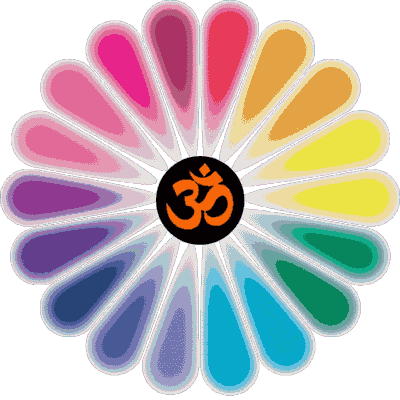 ФЕСТИВАЛЬ
 
«КОЛЛЕГИУМ-2013»
ЛАБОРАТОРИЯ  ИССЛЕДОВАТЕЛЬСКОГО МАСТЕРСТВА «КРЕАТИВ +»
Web-kwest
«САМОУЧИТЕЛЬ ПО ЗАЩИТЕ ИССЛЕДОВАТЕЛЬСКОЙ РАБОТЫ»
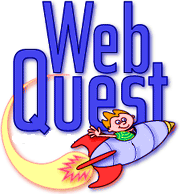 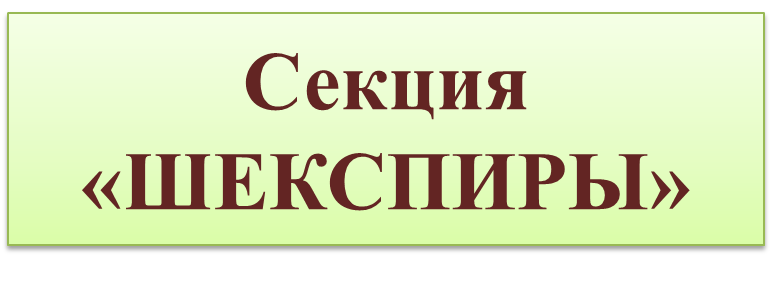 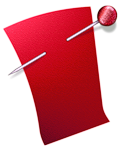 ТРАКТОВКА СМЫСЛАСКАЗКИ «КОЛОБОК»
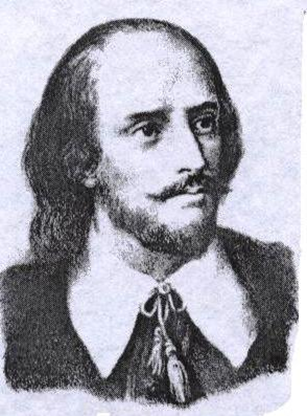 Имей больше, чем показываешь.
Говори меньше, чем знаешь.	
Have more that you show
Speak less than you know
                                      «Король Лир»
 
Чтобы оценить чьё-нибудь качество, надо иметь некоторую долю этого качества и в самом себе
ШЕКСПИР
сказка  «КОЛОБОК»
АКТУАЛЬНОСТЬ
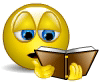 1
Предметная 
область
THE ENGLISH LANGUAGE
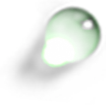 ENGLISH IS THE INTERNATIONAL LANGUAGE
.
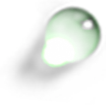 Если Колобок будет жить в Лондоне, то он спасется
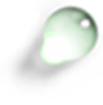 Гипотеза
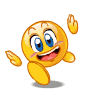 сказка  «КОЛОБОК»
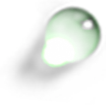 1
Разработать план спасения колобка
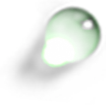 ЦЕЛЬ
Проанализировать влияние достопримечательностей Лондона на героев сказки.
Использовать новые разговорные фразы в речи. 
Расширить кругозор.
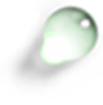 ЗАДАЧИ
.
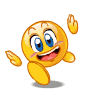 сказка  «КОЛОБОК»
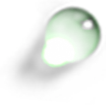 1
Сравнение
Описание
Обобщение
Интервью с носителем языка
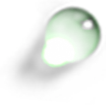 МЕТОДЫ
При помощи сказки можно изучить иностранный язык и расширить кругозор
ПРАКТИЧЕСКАЯ ЗНАЧИМОСТЬ
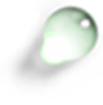 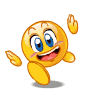 Once upon a time ….
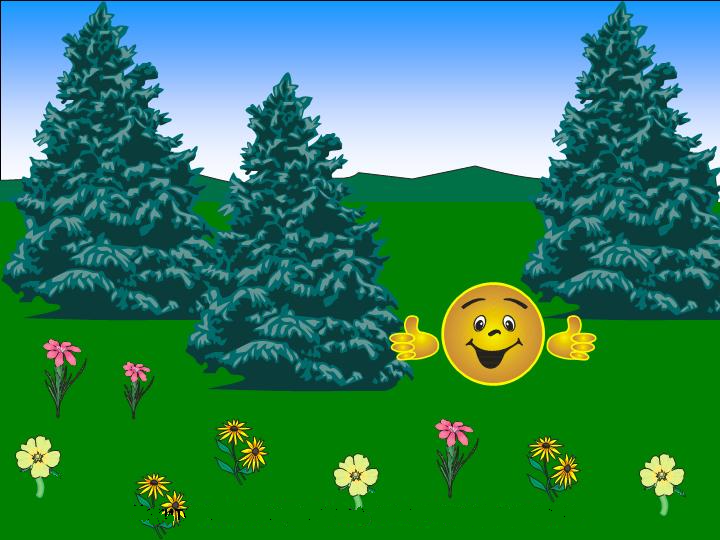 KOLOBOK
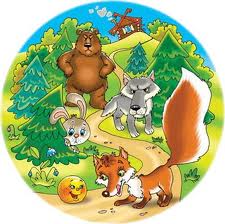 When a man is tired of London, he is tired of life; for there is in London all that life can afford.
Samuel Johnson
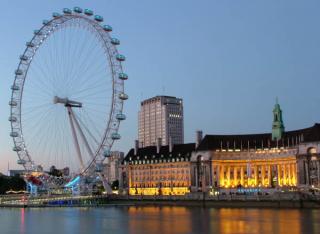 London
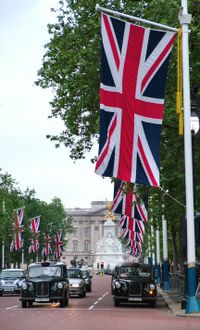 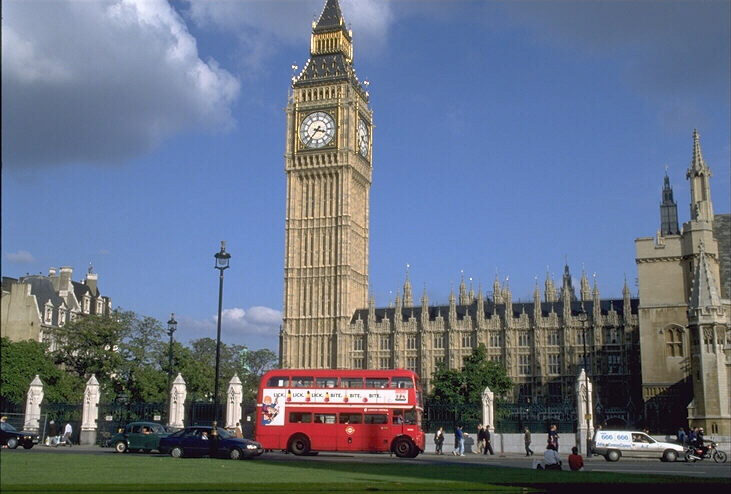 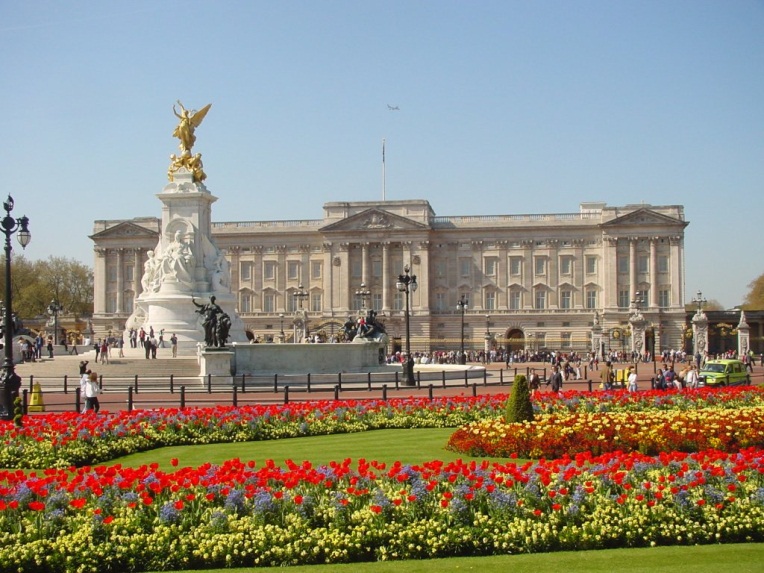 Welcome to London
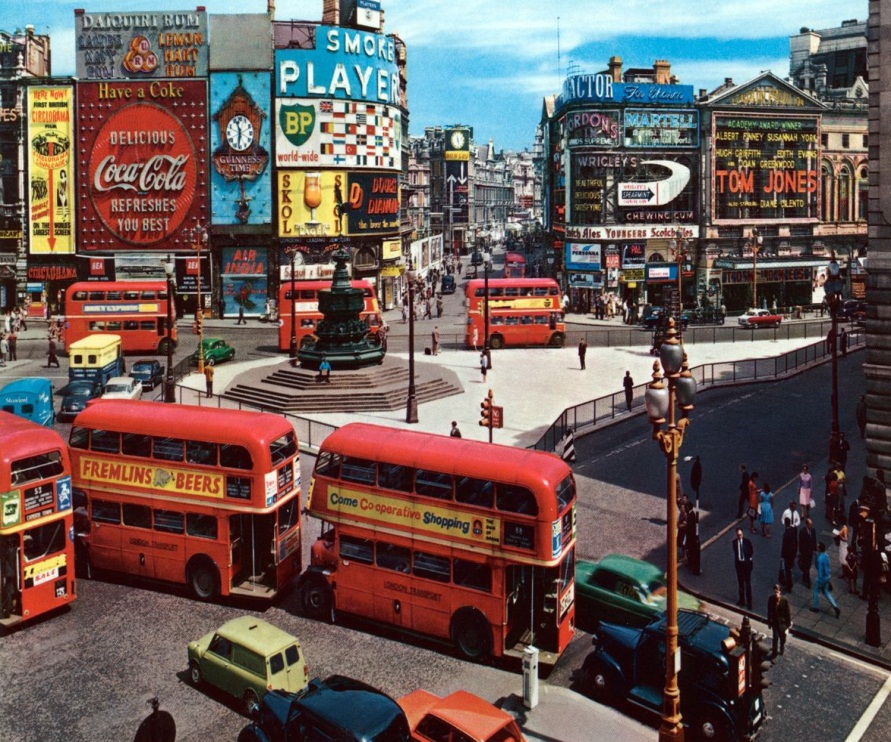 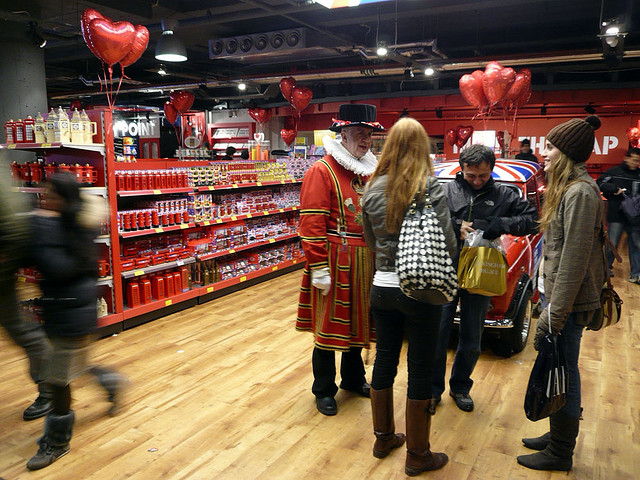 Hyde Park
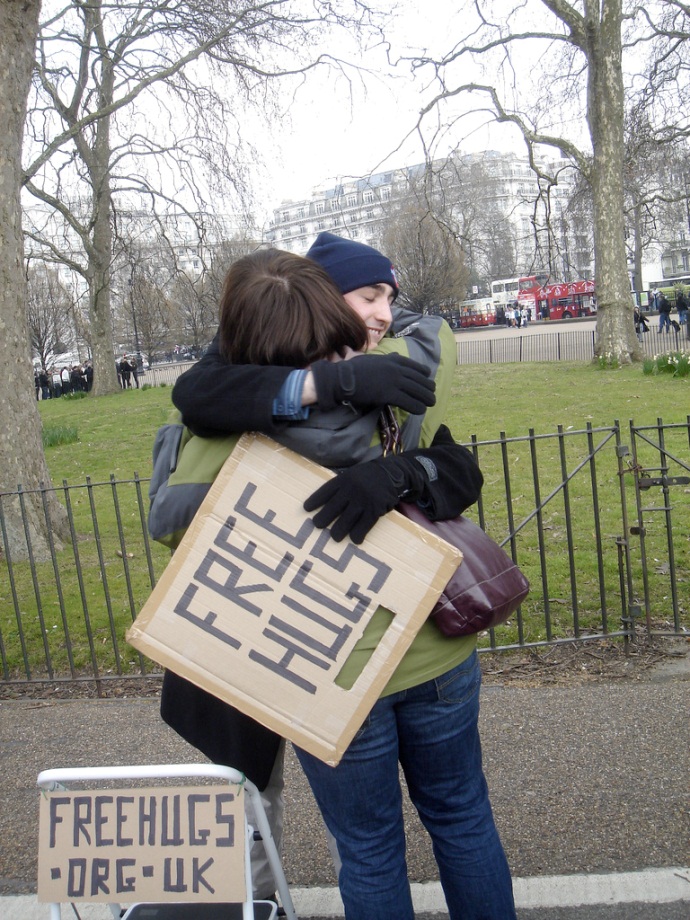 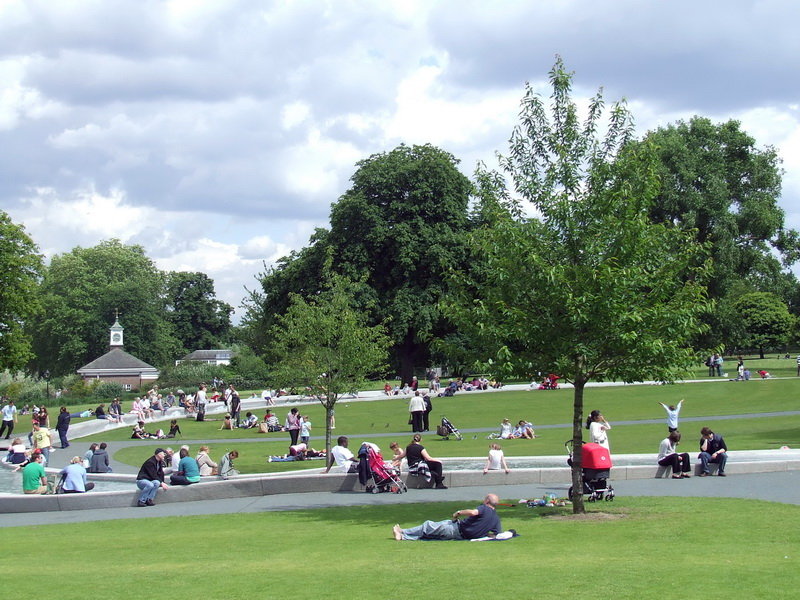 Speaker’s Corner
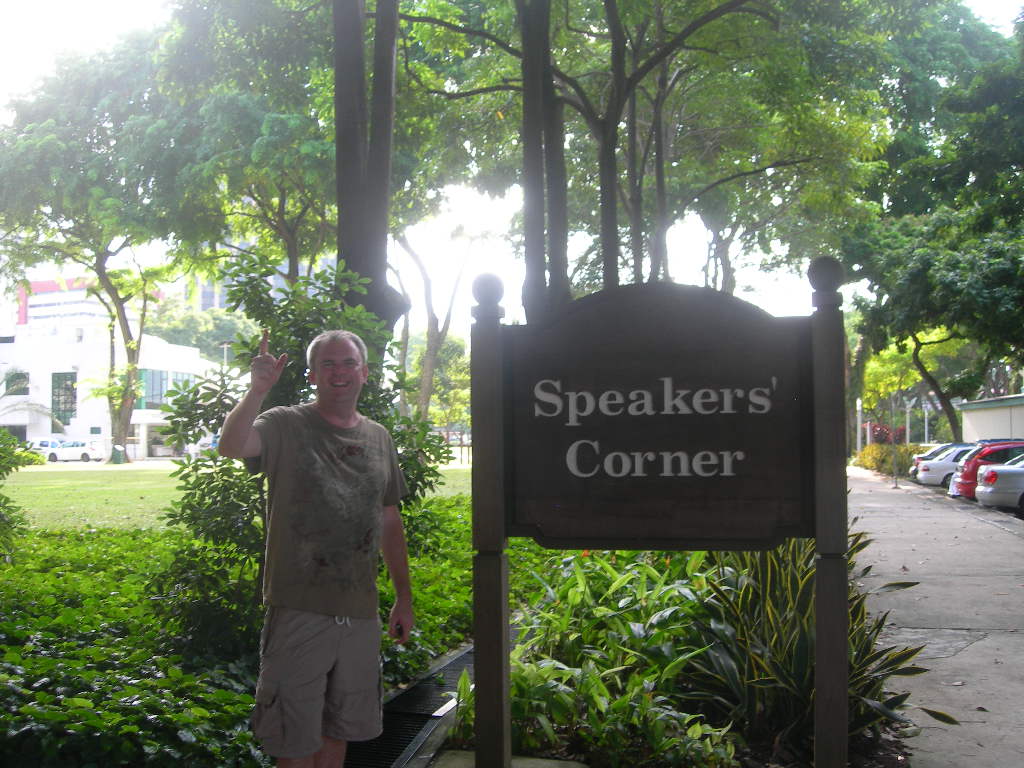 London Pub
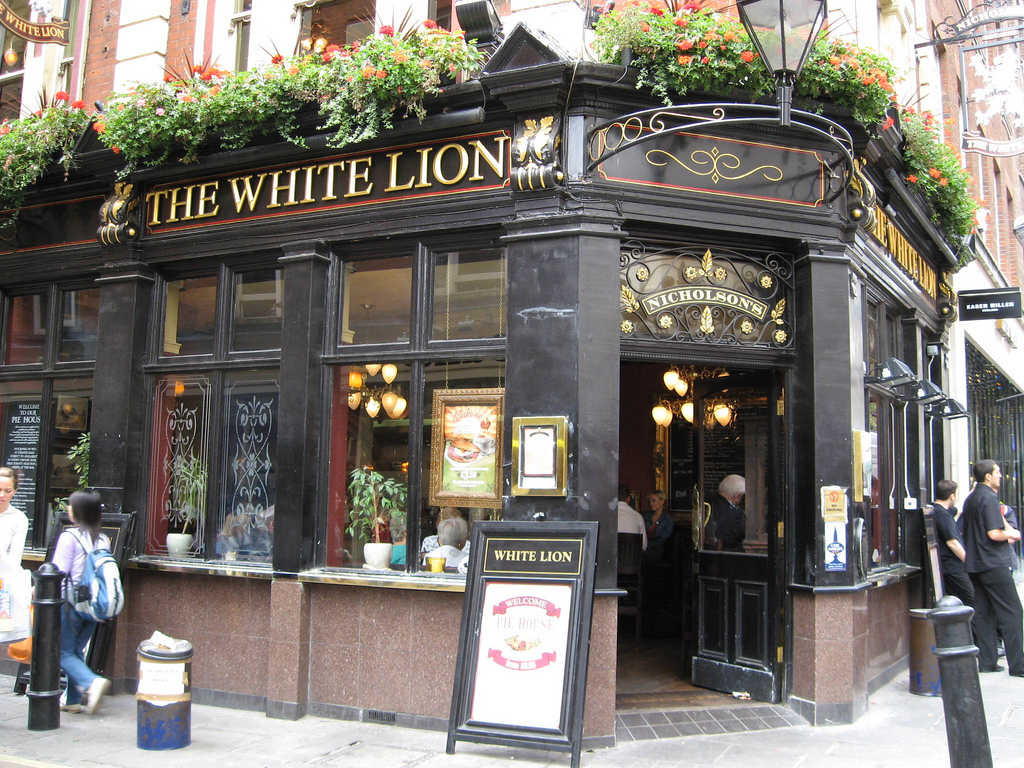 Piccadilly Circus
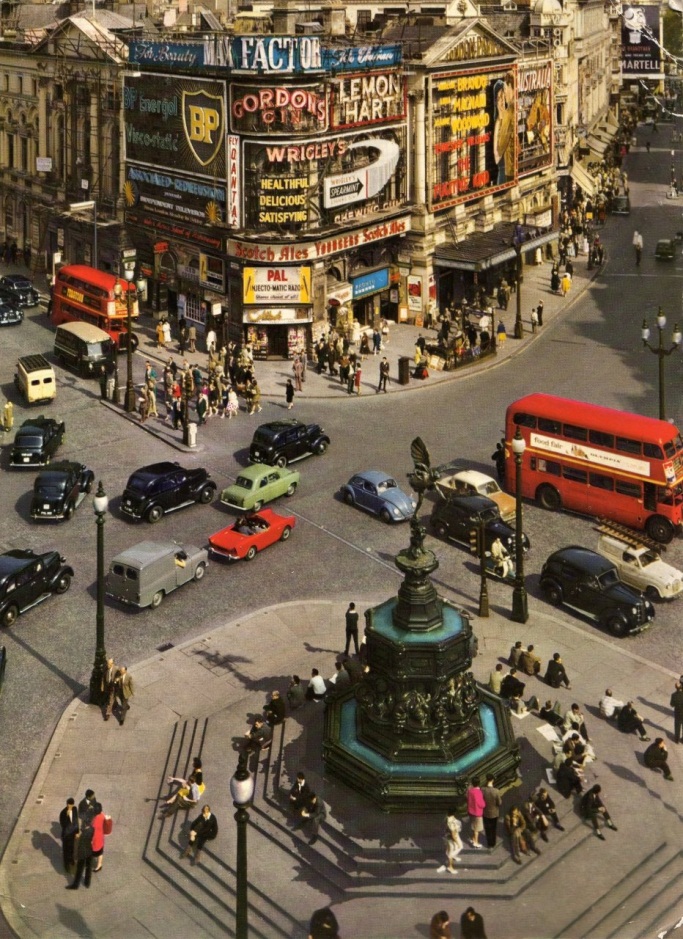 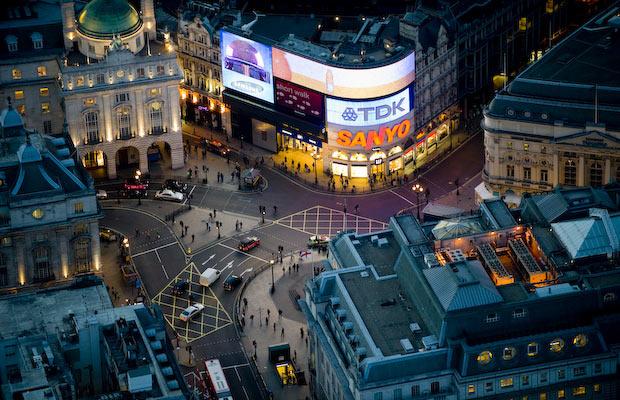 Piccailly Circus
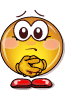 Speaker’s Corner
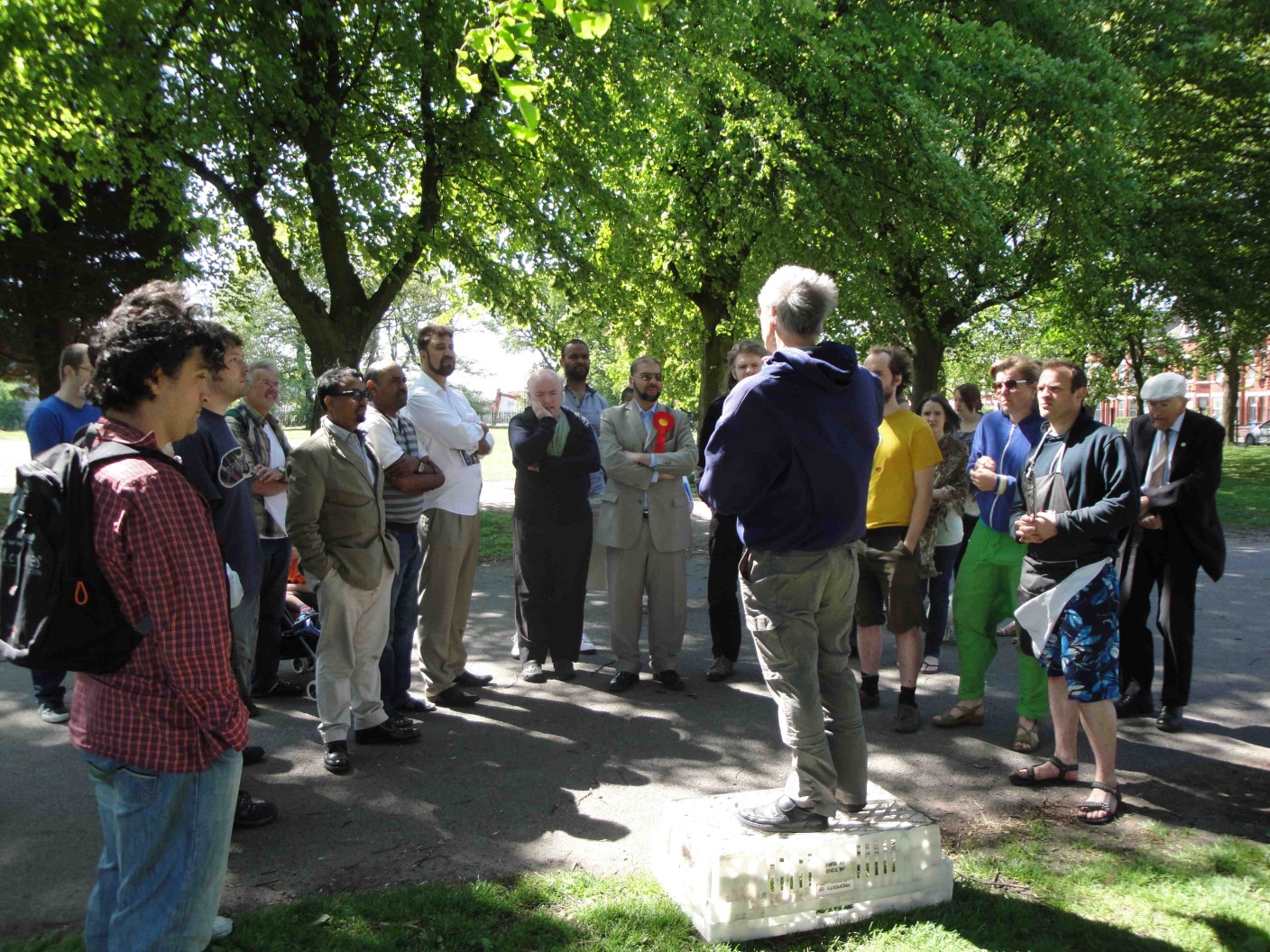 London Pub
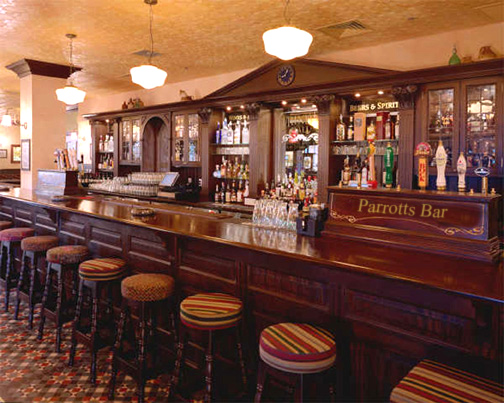 Piccadilly Circus
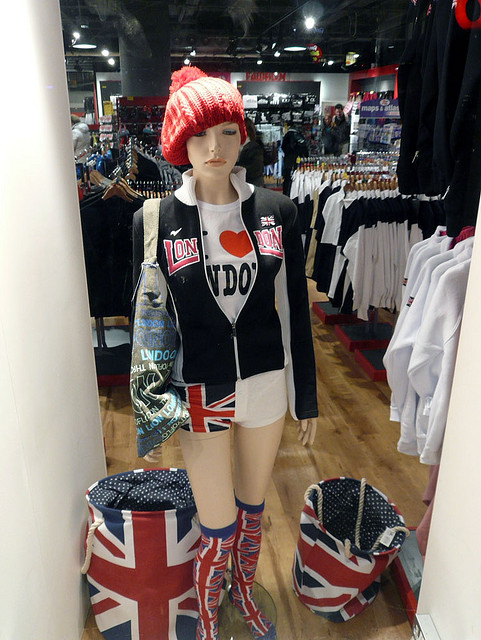 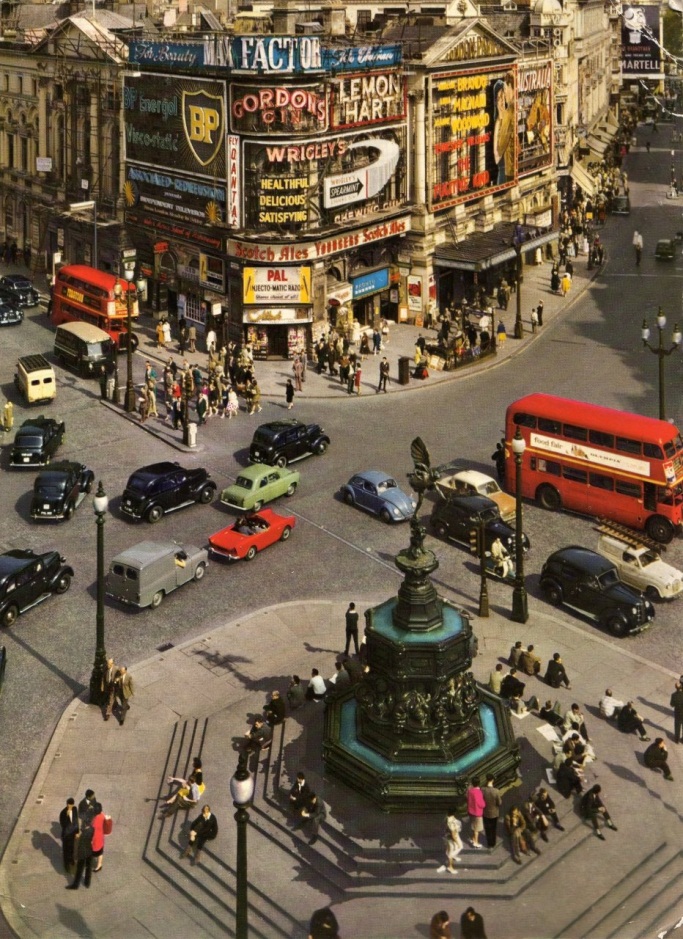 сказка  «КОЛОБОК»
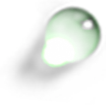 1
Английские достопримечательности спасли Колобка
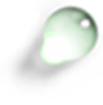 ВЫВОДЫ
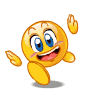 Над веб - квестом 
работали:
Васильева Карина
Владымцев Илья
Драгунова Мария Дуборезова Анастасия
Евсеев Глеб 
Калугина  Виктория 
Ковкель  Ирина 
Шемшур  Ольга 
Шестакович  Марина
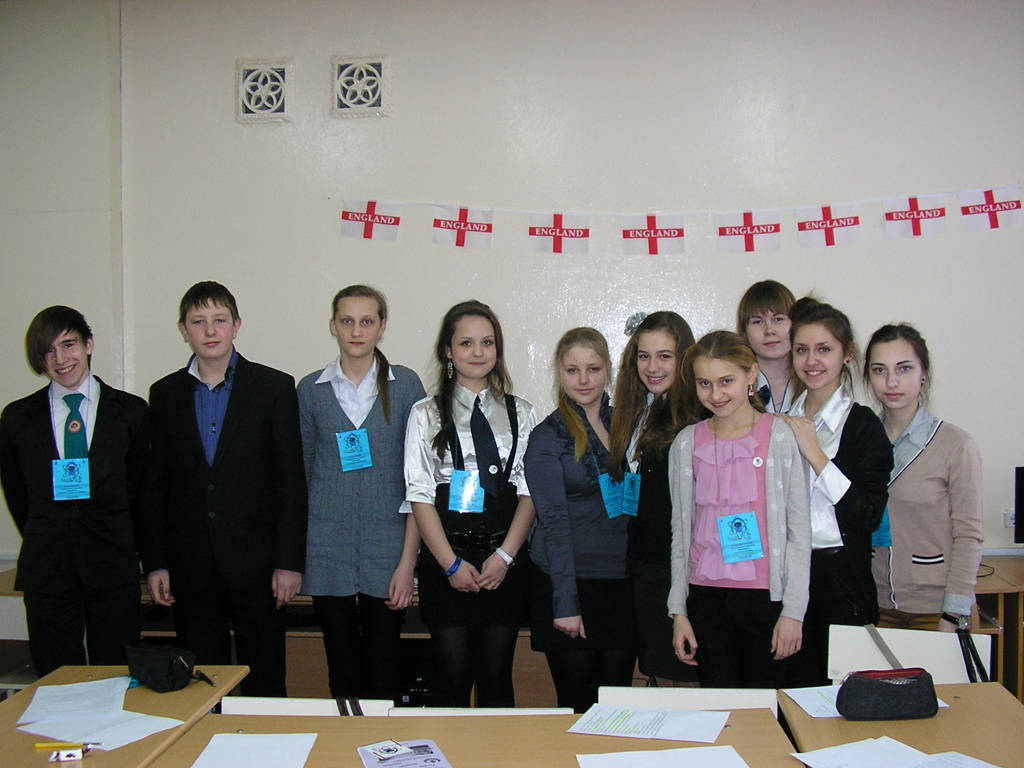 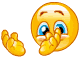 Секция «Шекспиры»
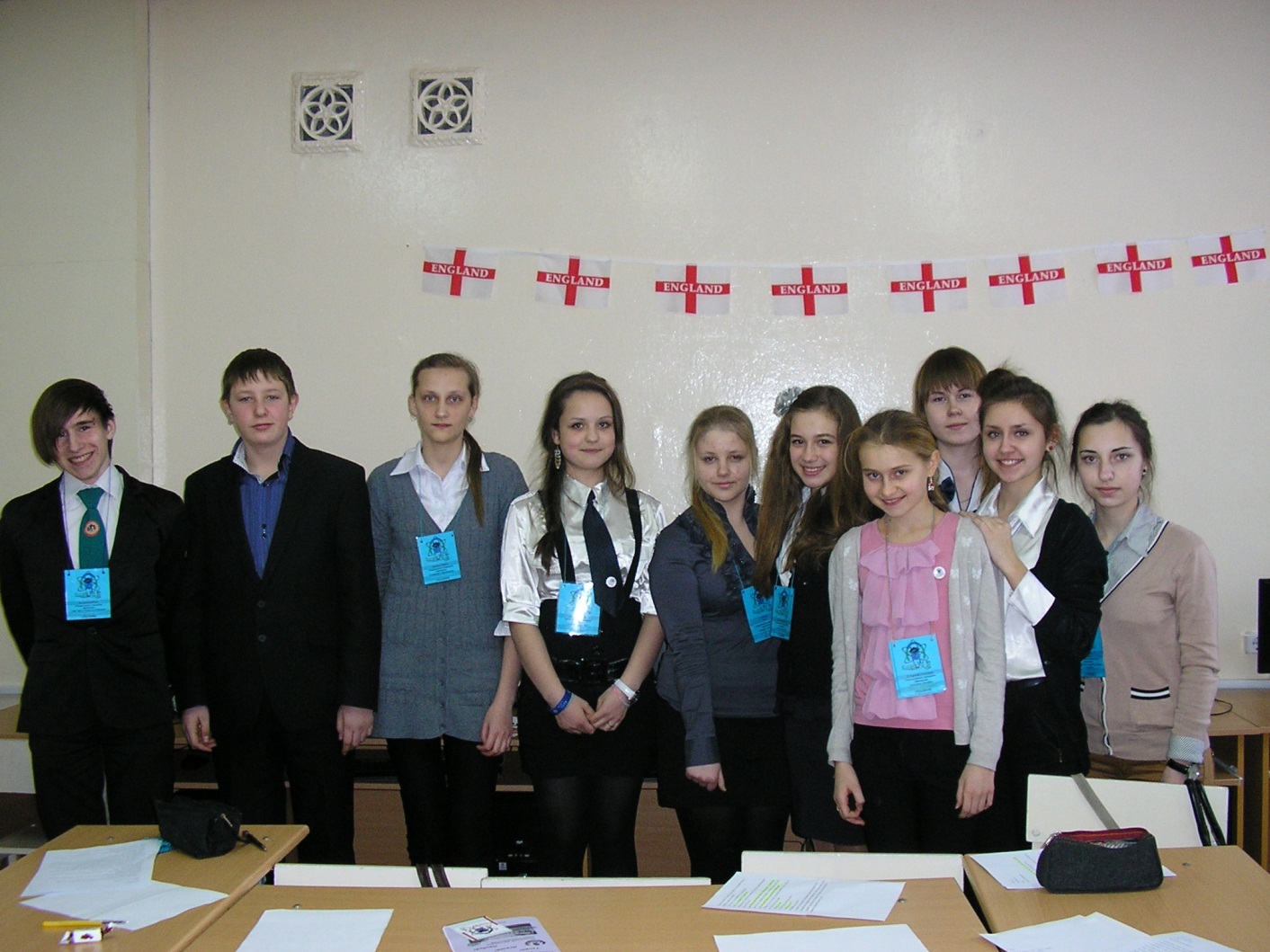